РУСКО-ТУРСКАТА ВОЙНА
Боевете при Плевен
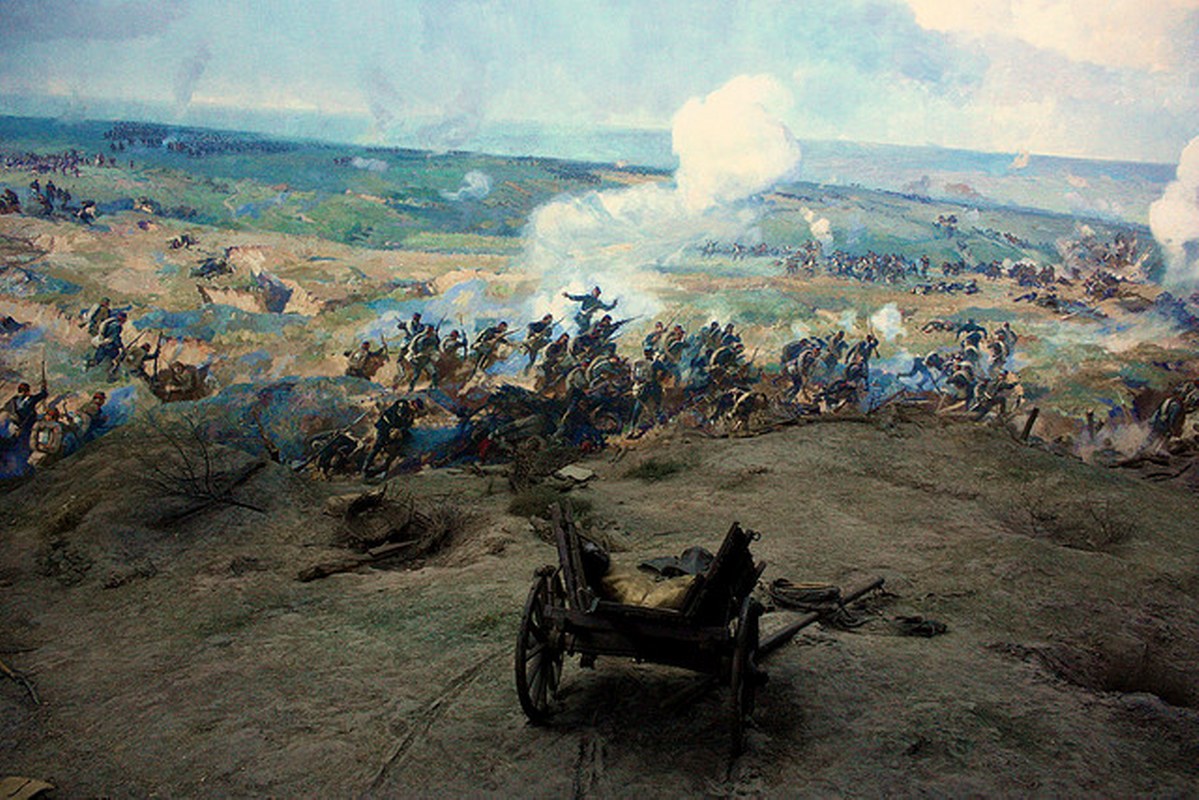 РУСКО-ТУРСКАТА ВОЙНА
Боевете при Стара Загора
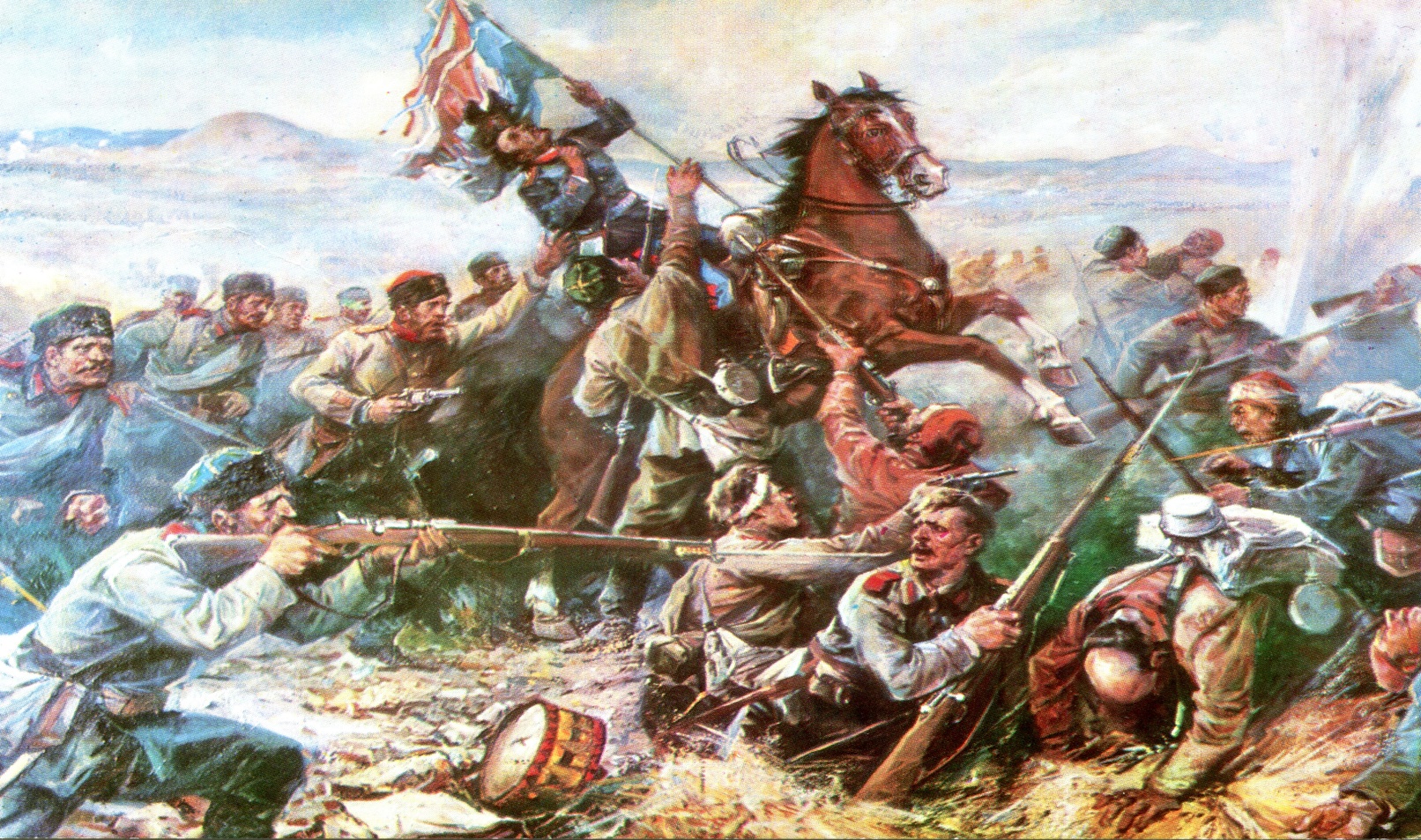 РУСКО-ТУРСКАТА ВОЙНА
Боевете при Шипка
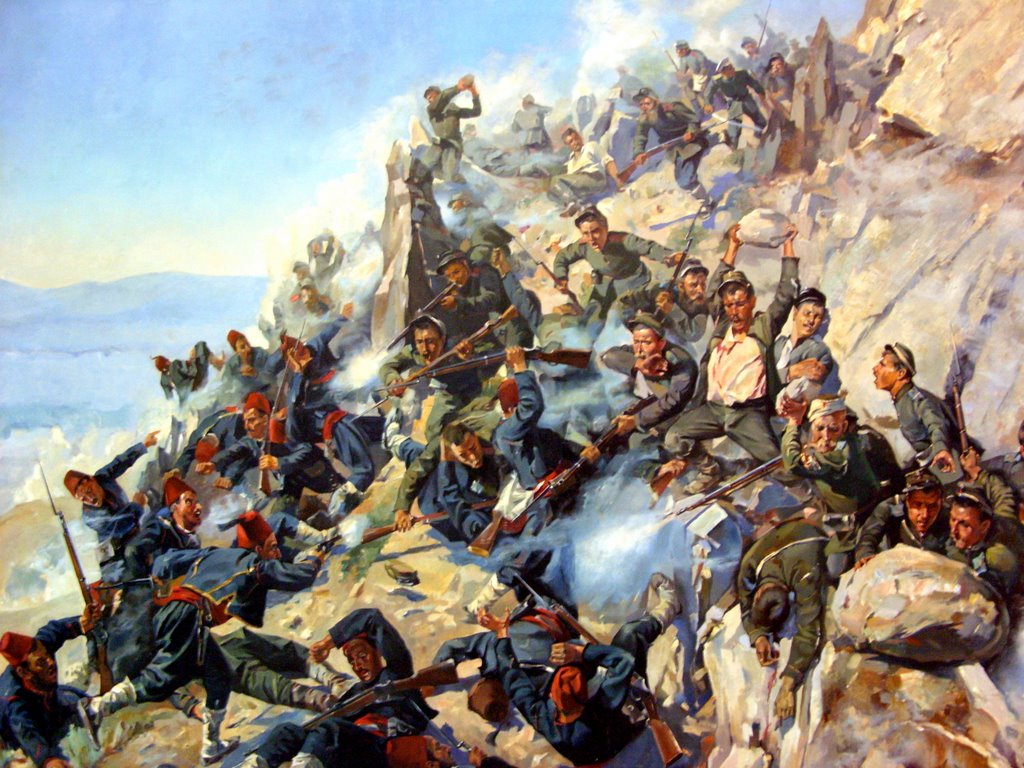 РУСКО – ТУРСКАТА ВОЙНА
Освобождението на София
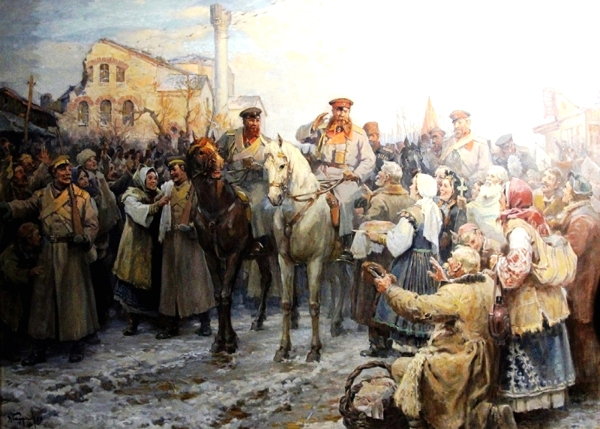 Освобождението на Хасково
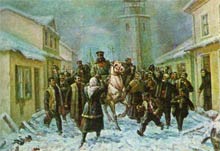